The art of communicating science
Souvik Mandal
Post-doctoral fellow, MCB & CBS, Harvard University
The purpose of presentations
Effective communication
Telling a compelling story
Engaging your audience
Transferring information/ ideas.
Storytelling
“Relax – Connect – Stimulate – Relax” your audience
Storytelling: “presenting science” cheat sheet!
Make your storyboard first!
Whiteboard / notebook/ digital medium
Know your target audience
Know the venue – in person/ online
First 30 second rule!
Don’t read your title - “introduce the topic”
Avoid jargons
What if cannot?
Keep time in mind
Assign time for each subdivision
Don’t rush in the end
Engaging your audience: bonding
Emotional bonding
Settling down time
humor.

Intellectual bonding
Start with something that they know – real life problem
Any problem particular to a community that the audience can relate with?
Local reference
You are not alone - stats of the problem
Personal stories?

Making the audience inquisitive and preparing for brain stimulation.
Engaging your audience: body language
You are the prime focus, not the slides!

YOU catch attention of the audience - point to the slide only when required
Talk to your audience, not yourself - eye contact
Modest confidence
Know your talk/topic/slides inside out
Be relaxed
Don’t slouch
Don’t show “toxic” overconfidence!
Engaging your audience: kill the monotony
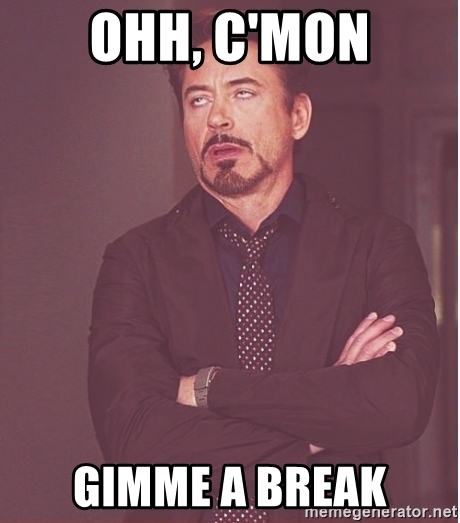 Effective pause – 15 seconds!
Voice modulation
Changing the style of the slides with topics
Asking questions

Esthetics minimizing visual fatigue
Usage of space
Color & contrast
Words
Font size
Images, sketch, meme, gifs
Animation
Black/ white board.
Transferring info: The hourglass model
Topics					Time budget		Vastness
The bigger problem – Background/ Introduction			10%
What’s known and unknown? - Introduction			10%
The exact problem you are addressing – Question, Hypothesis	10%
Your way of addressing the problem – Experiment design		25%
Any fun story?
Your findings – Results: stats and figures				25%
Relating your findings with existing knowledge - Discussion		10%
Future directions & connecting with real-world problem		07%
Acknowledgements						03%
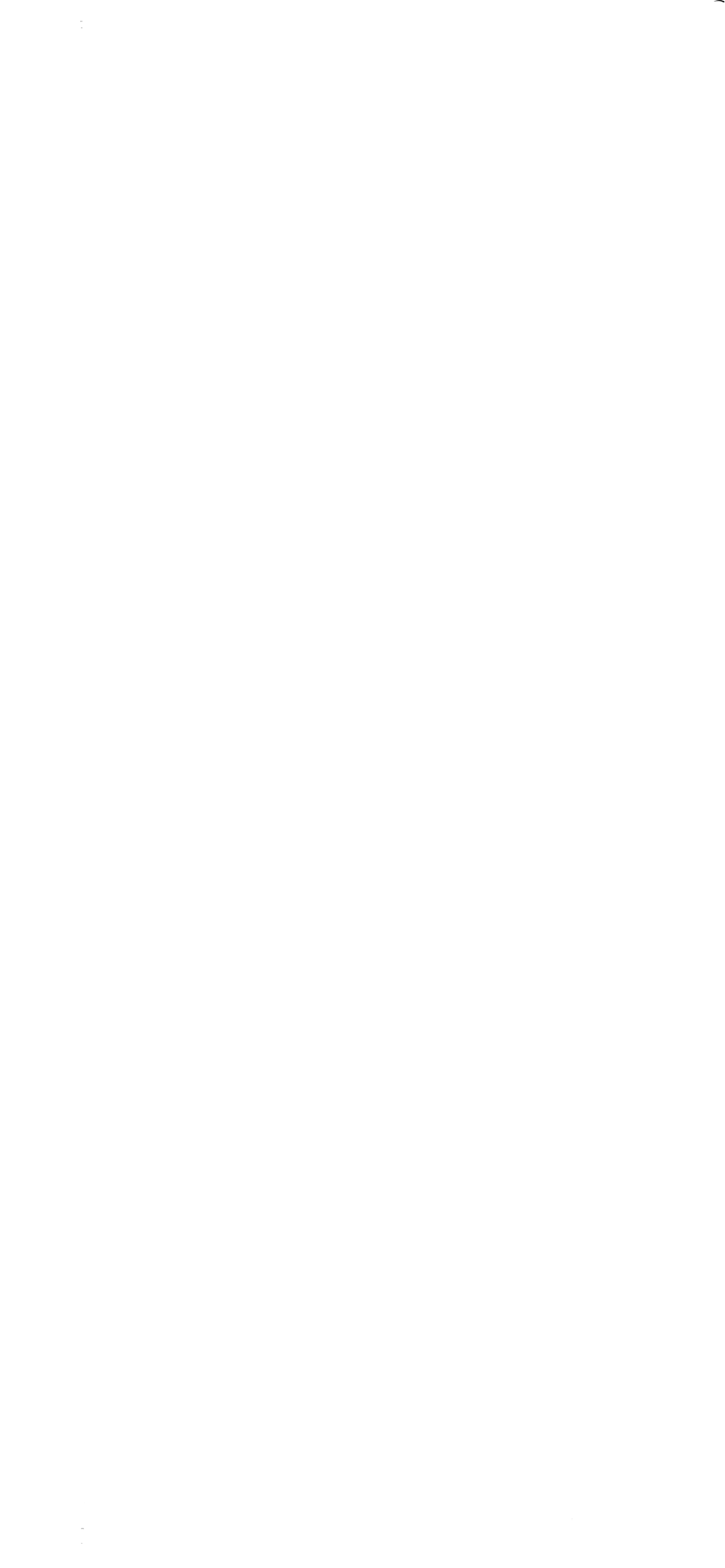 * Your time budget can be different!
Transferring info: presenting data, stats & figures
Less is more!
Start with restating the question
Figures: double-check labels and scales
Don’t just say “we found/ didn’t find a difference”…
Highlight the statistical test you used
Know the reason for using the test
Highlight what your results mean
Show just the “absolutely necessary” figures.
Handling audience
Accept questions as your chance to learn
Be a (polite) ring master – not allowing stealing your time
Extend genuine “we shall catch up after the talk!”
Acknowledgements
At the end vs each working slide
Who did what? Categorize people
Photos of people
Current affiliation (especially if different from yours)
Finally,
Practice!
Use “Thank you/ questions” slide to summarize
Kill the monotony
Good story telling
Inspiration from legends!
Less is more!
You are the prime focus, not the slides
practice
The hourglass model
souvikmandal.info